Hardware Belarus
Приложение 
1
Антоновская Людмила
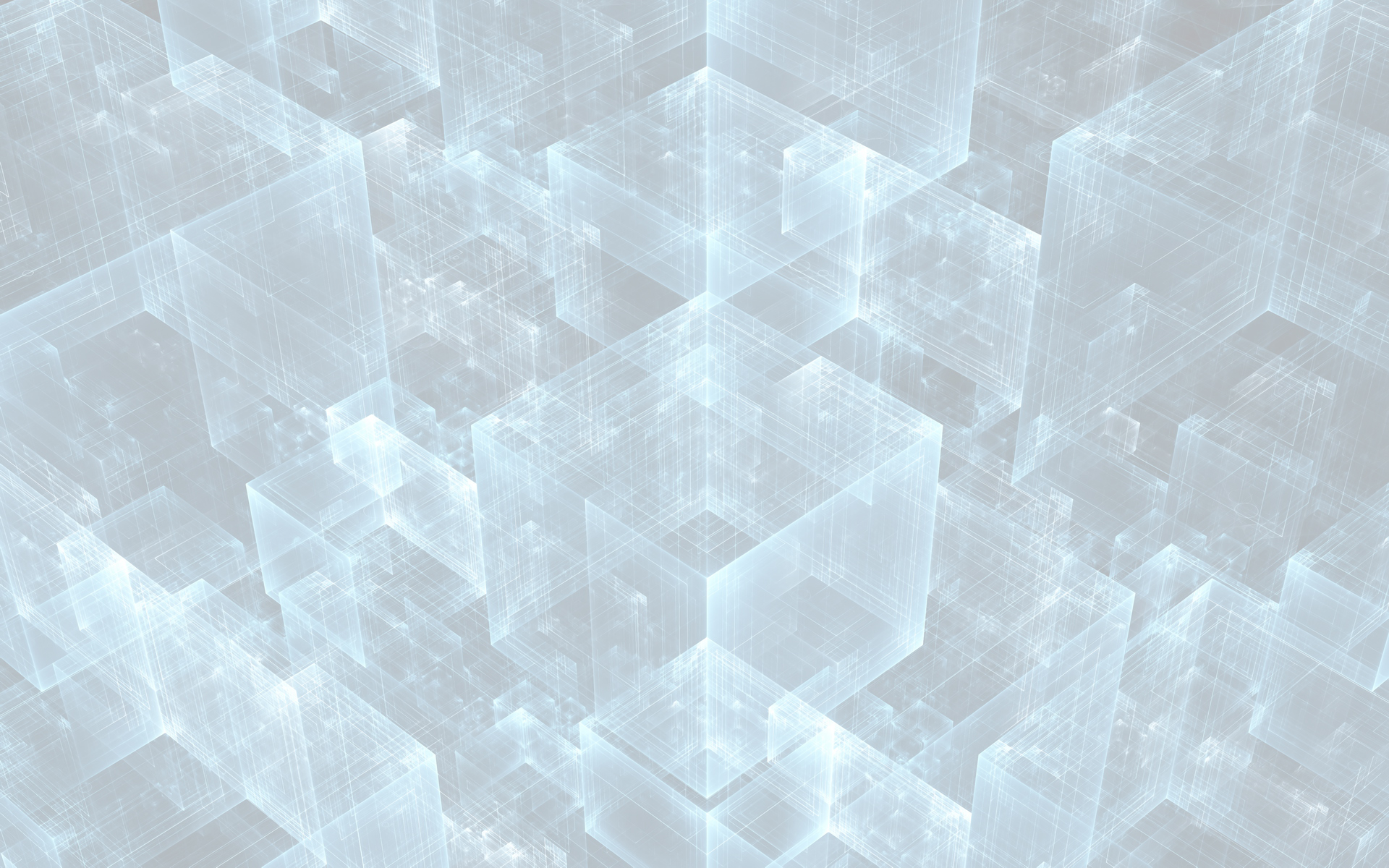 Belarus Hardware Sector
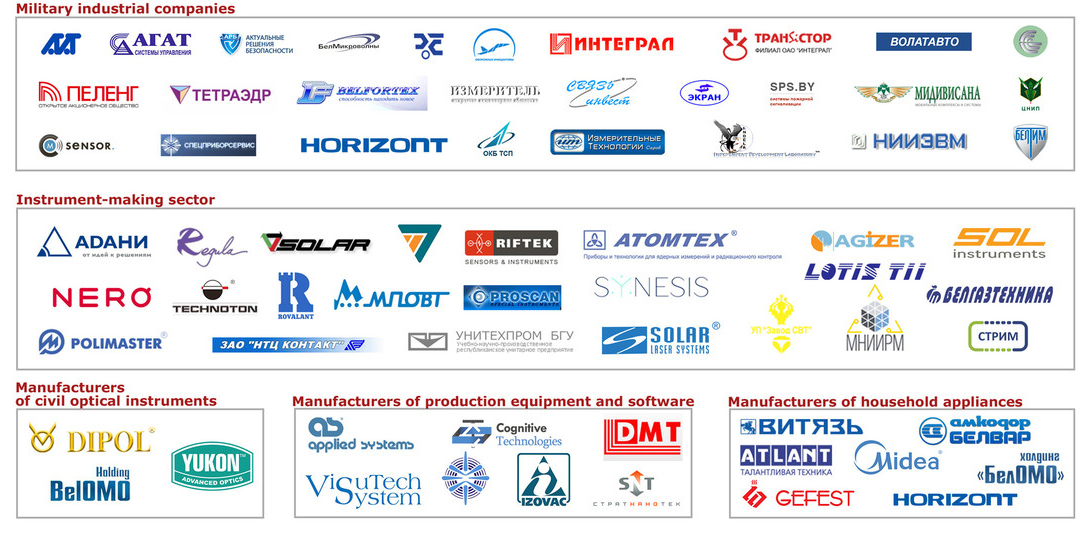 Приложение 
1
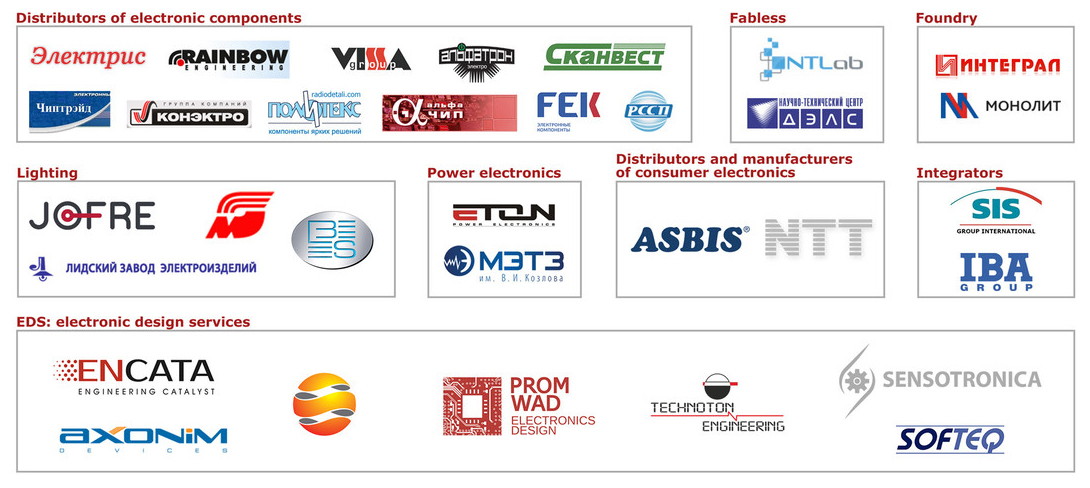 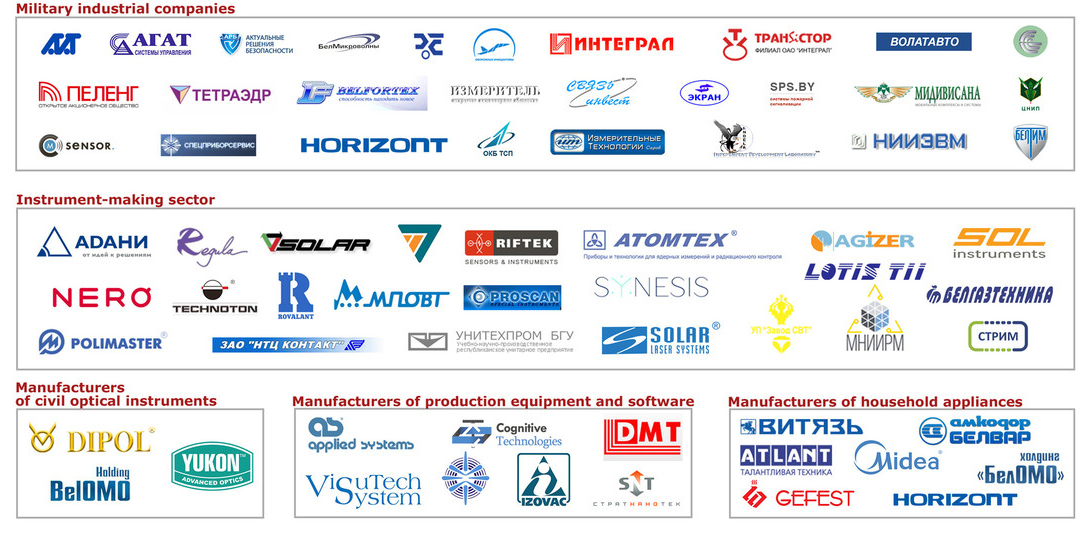 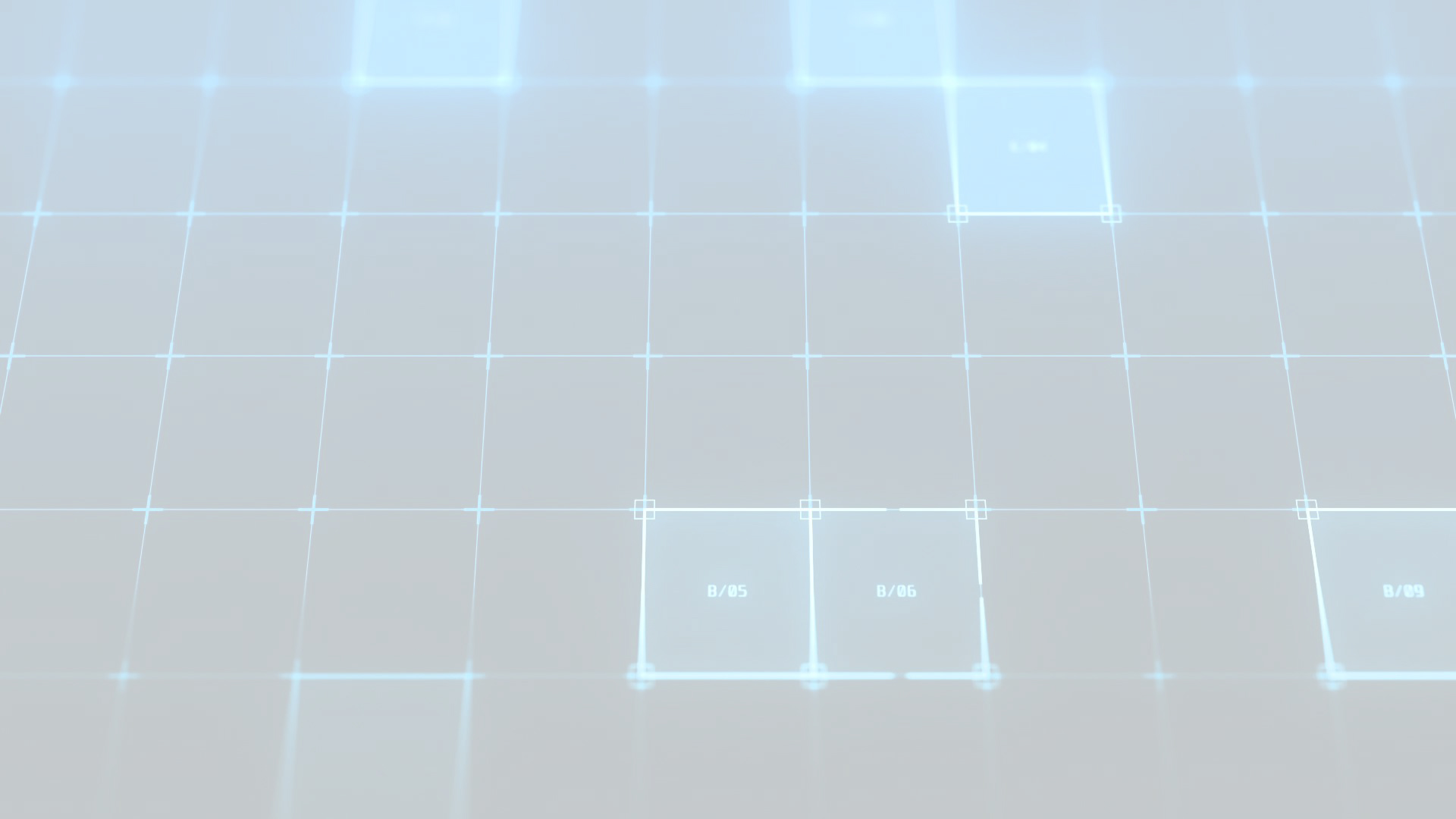 Belarus Hardware Sector
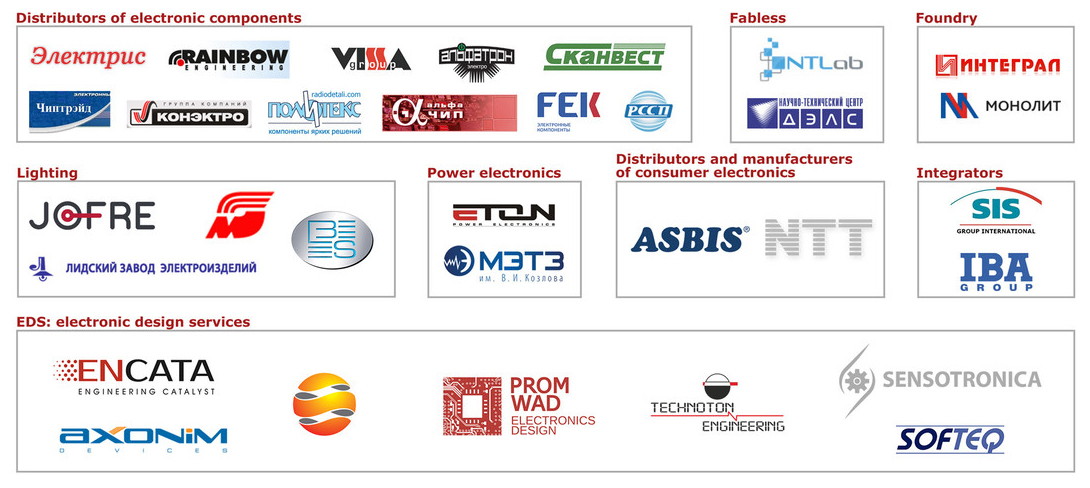 Приложение 
1
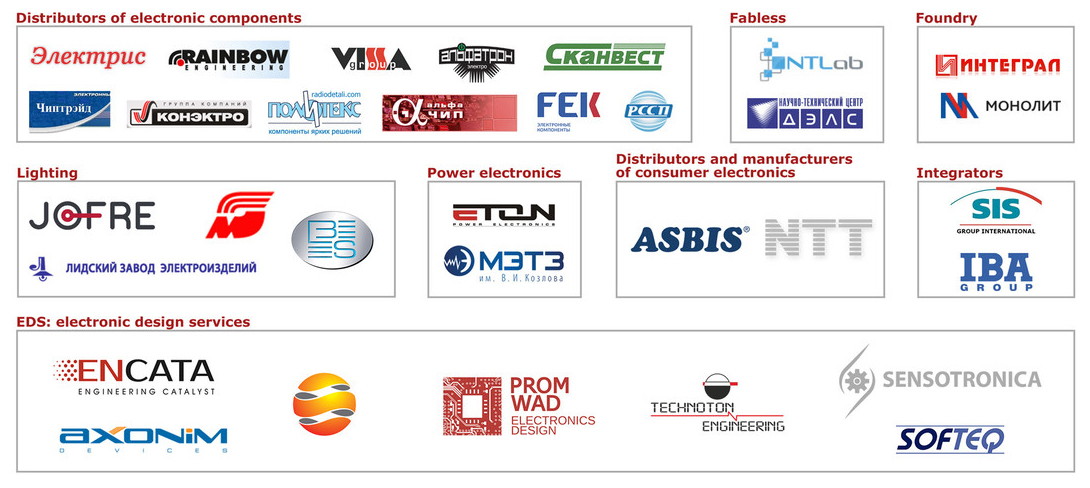 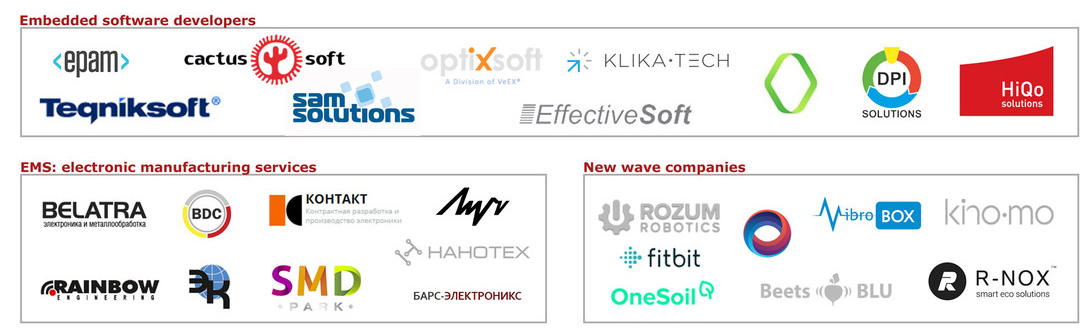 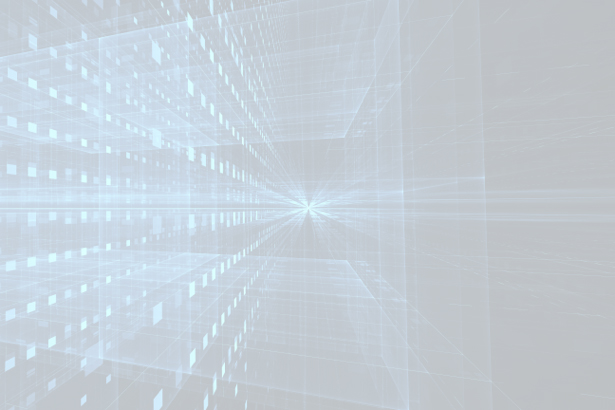 Belarus Hardware Sector
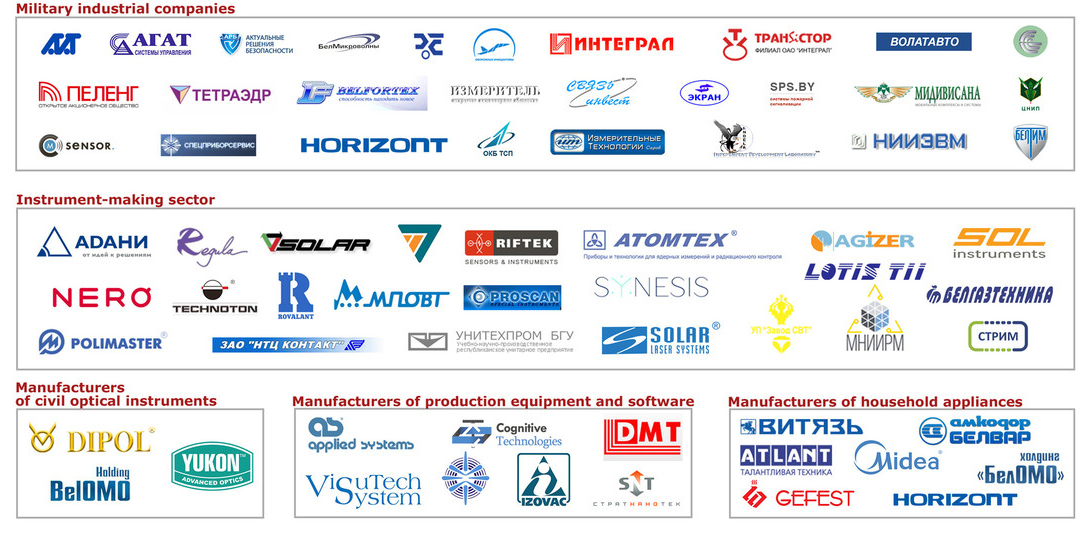 Приложение 
1
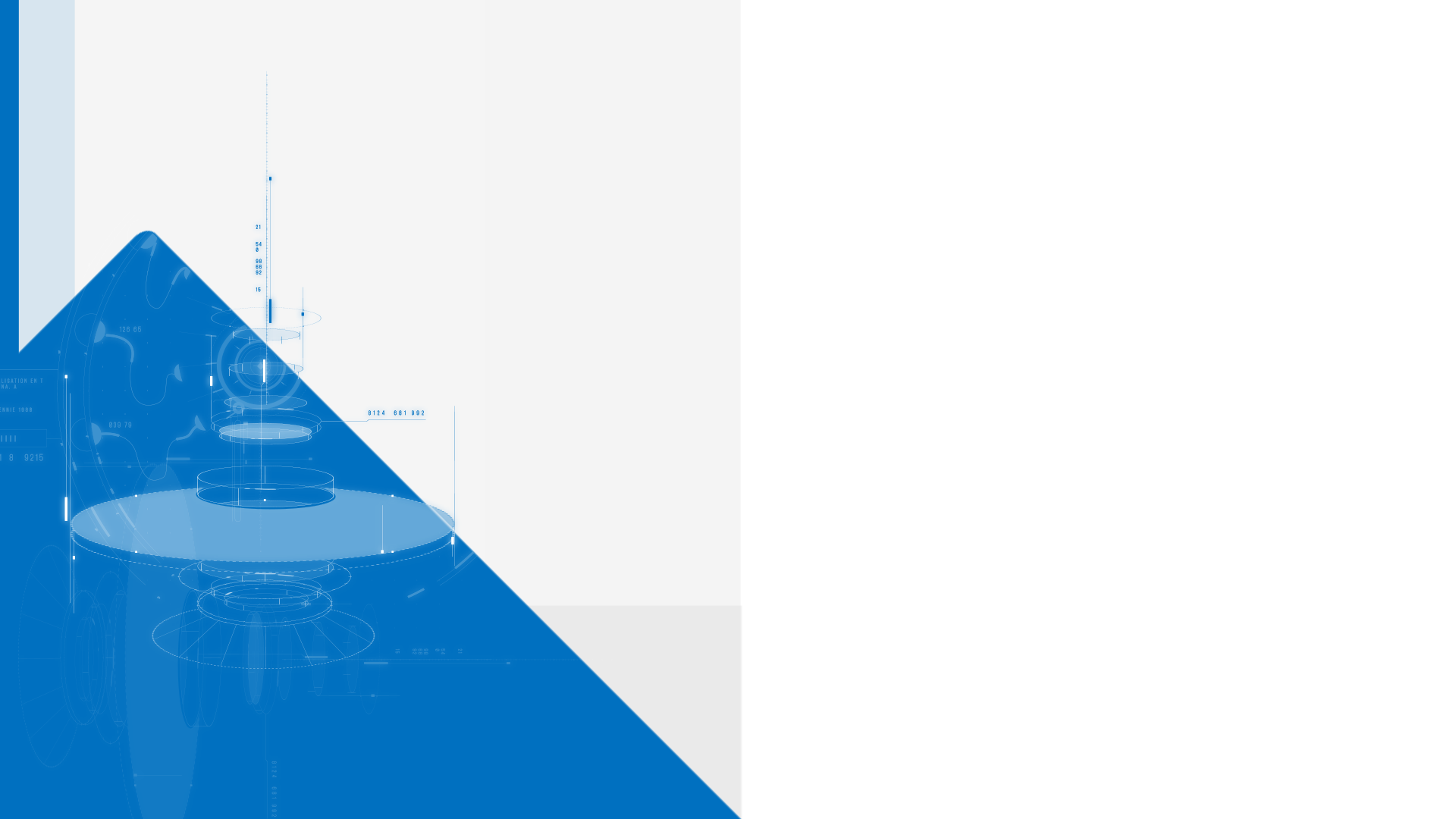 Advanced
Instrument
Manufactures
Association
ОБЪЕДИНЕНИЕ ПРОИЗВОДИТЕЛЕЙ ИННОВАЦИОННОЙ ВЫСОКОТЕХНОЛОГИЧНОЙ ПРОДУКЦИИ В РЕСПУБЛИКЕ БЕЛАРУСЬ
КОНЦЕПЦИЯ развития АССОЦИАЦИИ
Присоединение Поставщиков профильных услуг и компонентов
Расширение состава участников  из числа приборостроительных компаний
Объединение в Ассоциацию
Компаний Инициаторов
Развитие профильных СТАРТАПов
Цели
Развитие научного-производственного потенциала белорусских приборостроительных предприятий
Развитие
Сохранение и развитие инженерных ресурсов в Республике Беларусь
Инженерный ресурс
Повышение конкурентоспособности белорусского приборостроения на международном рынке
Конкурентоспособность
Повышение бизнес-репутации белорусских приборостроителей на международном рынке
Бизнес-репутация
Увеличение экспорта белоруской высокотехнологичной продукции и рост валютной выручки
Экспорт
ЗАДАЧИ ассоциации
РАЗВИТИЕ ПЕРСОНАЛА И ИНЖЕНЕРНЫХ РЕСУРСОВ
синергия
СОЗДАНИЕ ОБЩЕГО ИНФОРМЦИОННОГО РЕСУРСА ДЛЯ КОМПАНИЙ И СТАРТАПОВ
СОТРУДНИЧЕСТВО В МАРКЕТИНГЕ И ПРОДАЖАХ
СОТРУДНИЧЕСТВО В УПРАВЛЕНИЕ ФИНАНСАМИ
РАЗВИТИЕ КООПЕРАЦИИ В ПРОИЗВОДСТВЕ И ЗАКУПКАХ
СОТРУДНИЧЕСТВО В ИССЛЕДОВАНИЯХ И РАЗРАБОТКАХ
AIMA members
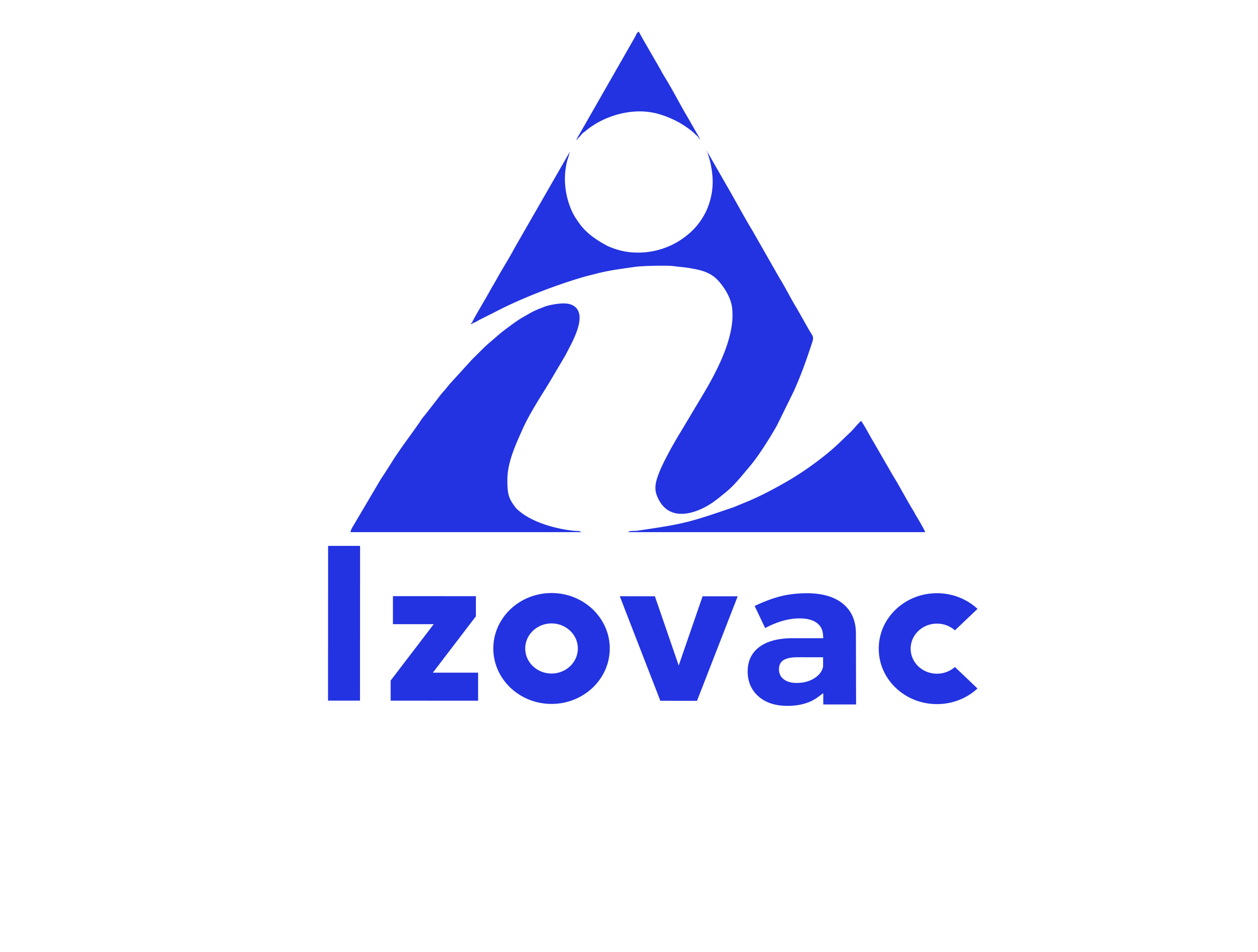 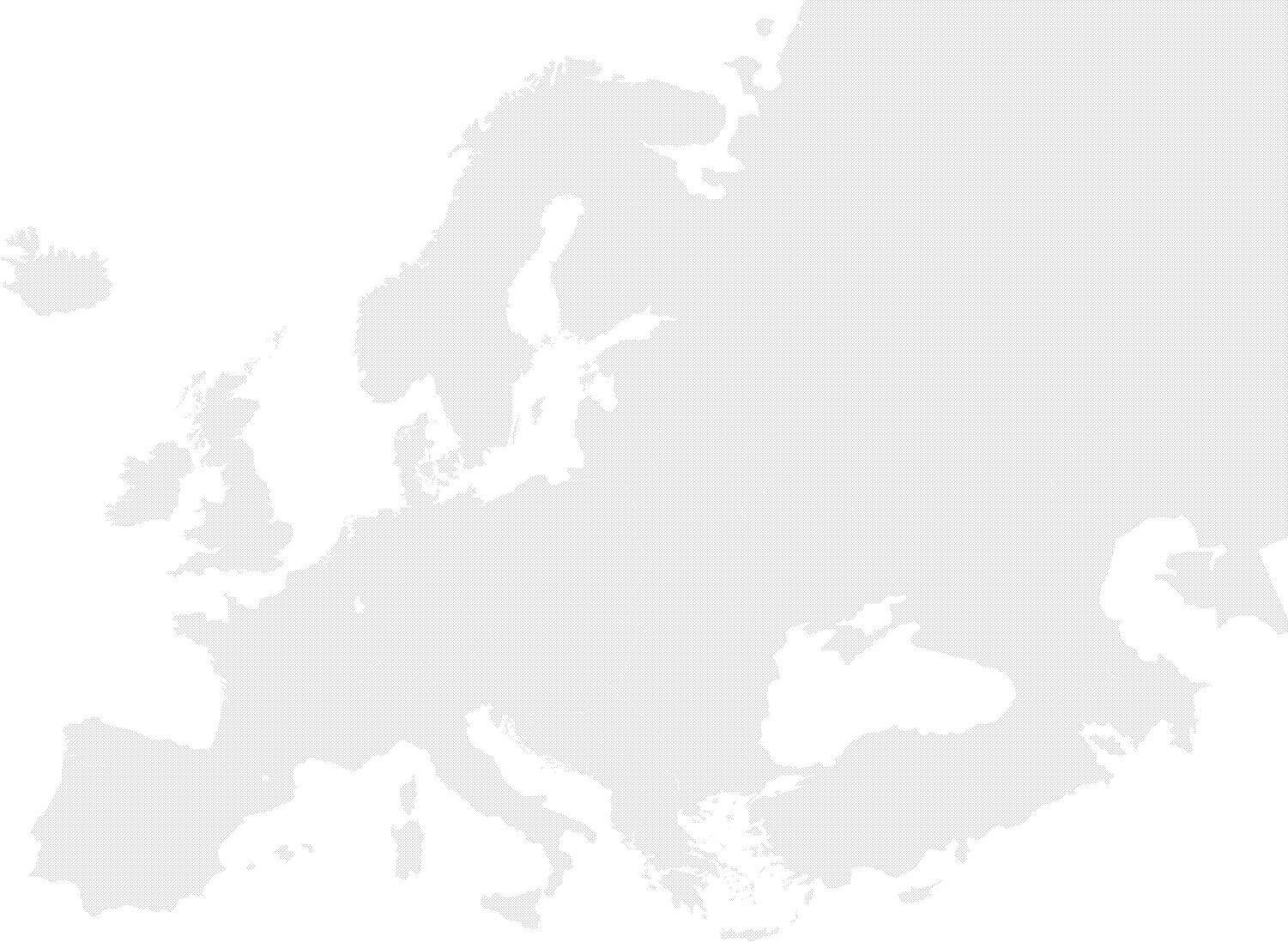 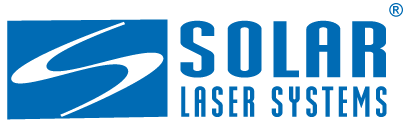 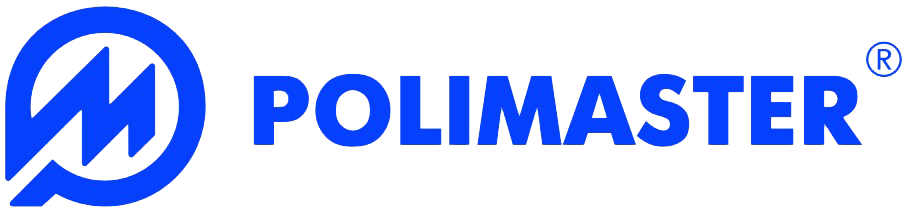 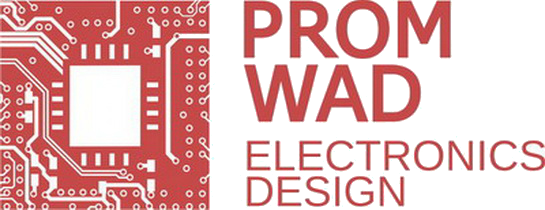 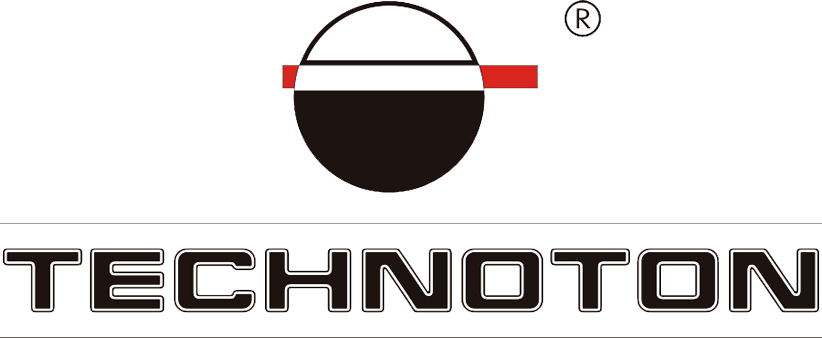 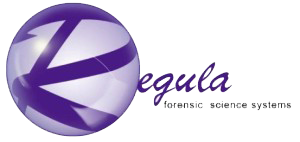 AIMA members in total*
$50 000 000
$35 000 000
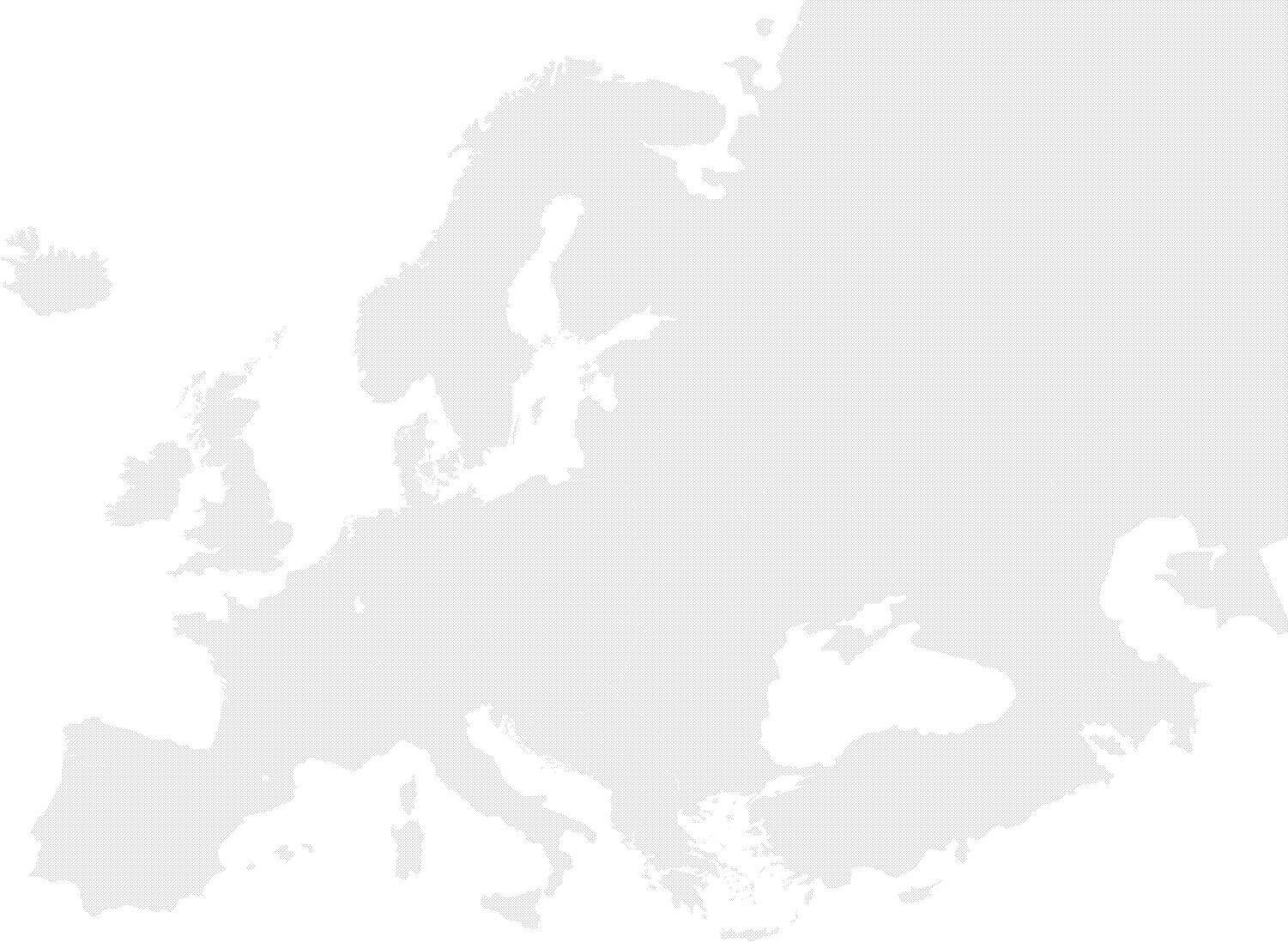 INCOME (World)
INCOME (Belarus)
800
85%
75%
PRODUCTS FOR EXPORT
HI-TECH PRODUCTS
PERSONNEL
Конкуренты
Крупные компании с негибким R&D
Поставщики
- Научно-технический потенциал специалистов
- Доступ к смежным отраслями: поставщикам компонентов и подрядчикам 
(IT и т.д.)
Потребители
- Имеющийся спрос на «внутреннем рынке» СНГ 
- Потенциал на глобальном рынке
Рынок
Барьеры входа: 
- стоимость
разработки ,
- сертификат 
происхождения
- метрология
Модель    5 сил
Заменители
Приборы без учета индивидуальных потребностей заказчиков
Беларусь: и на Восток и на Запад
Белорусская продукция практически не ограничена санкциями СНГ;
Белорусская продукция в СНГ ассоциируется как лучшее «цена-качество»; 
Белорусы воспринимаются «своими» на рынках СНГ;
Белорусское производство сильнее в вопросах качества чем СНГ и Юго-Восточная Азия;
Белорусский менталитет способствует работе на внешних рынках, включая EU & USA.
Конкурентоспособность белорусского менталитета
Толерантность
Вопросы?
Приложение 
1
antonauskaya@polimaster.com
antonauskaya@aim-association.by